Town of Mason
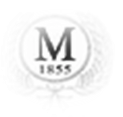 Annual Savings =  $1,818.48
Elaine Allen, IT Consultant
Town of Mason
Annual Savings =  $10,800
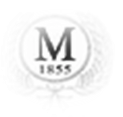 Elaine Allen, IT Consultant
Annual Savings
Annua Internet / Managed Voice Service  = $1,818.48 

 Annual Cell Phone = $10,800

 Total Annual Savings = $12,618.48

We are still looking for other opportunities for savings. Our next step is evaluating the need for printers in each office, and possibly reducing.
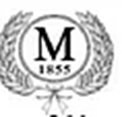